고려대 대학원 전기전자공학과 정기세미나                                 2013.5.30.
확실한 수학, 불완전한 수학
윤 태 웅

고려대학교 전기전자공학부
twy@korea.ac.krhttp://adaptive.korea.ac.kr
강연자 소개
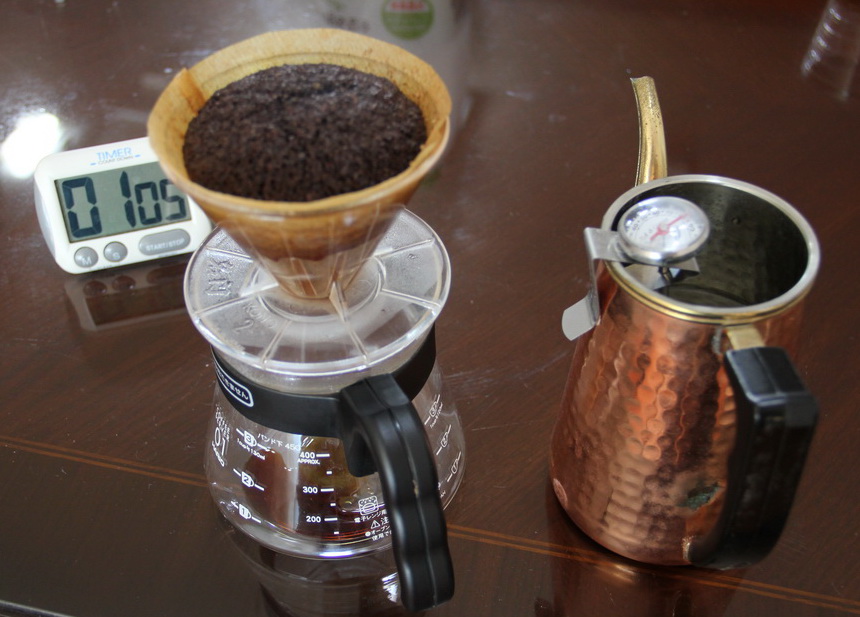 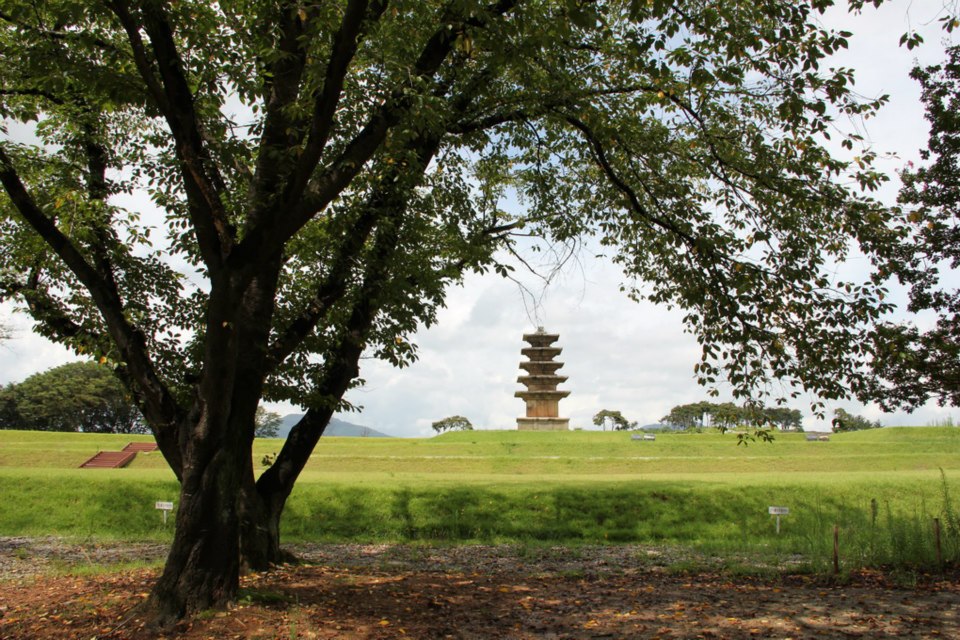 전공: 제어공학
강의 과목
학부: 공업수학2, 신호와 시스템
대학원: 선형시스템, 비선형시스템, 적응시스템,           글쓰기와 연구윤리
관심 분야
논리적 사고, 한국어 바로쓰기, 클라우드 활용하기
커피 내려 마시기, 절집(터) 구경하며 사진 찍기
차   례
수학, 대체 넌?
공리계와 증명
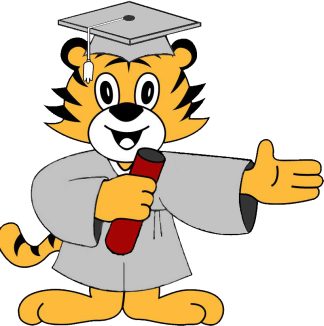 칸토어와 무한집합
수학의 위기
괴델의 불완전성 정리
수학, 대체 넌?
수학이란 무엇인가
우스갯소리
참과 거짓
러셀과 괴델
수학이란 무엇인가?
그림 출처:http://commons.wikimedia.org/wiki
/File:Jangdonggun_02.jpg
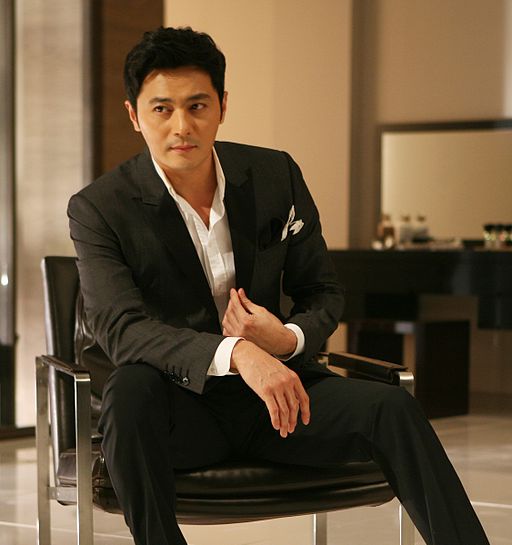 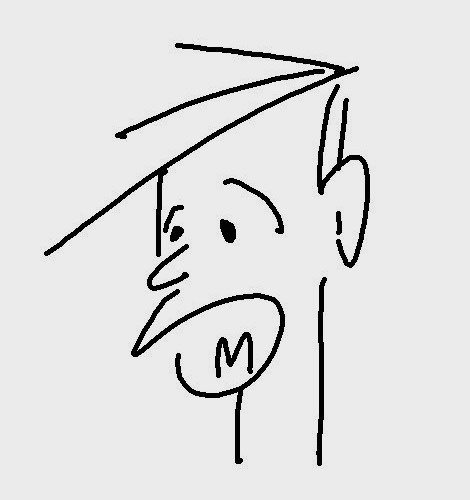 수학, 대체 넌? - 1
수학이란 무엇인가?
수학, 대체 넌? - 2
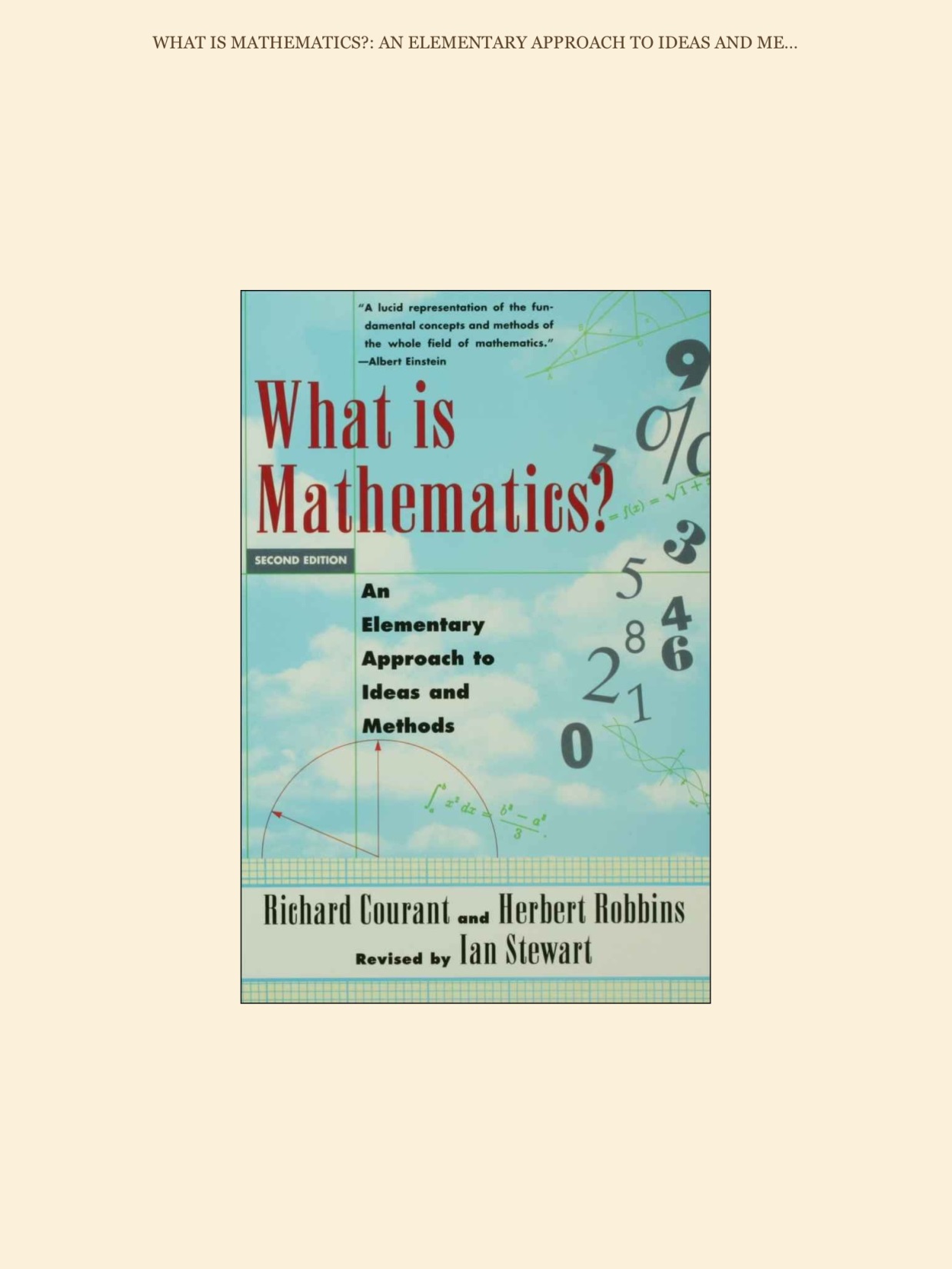 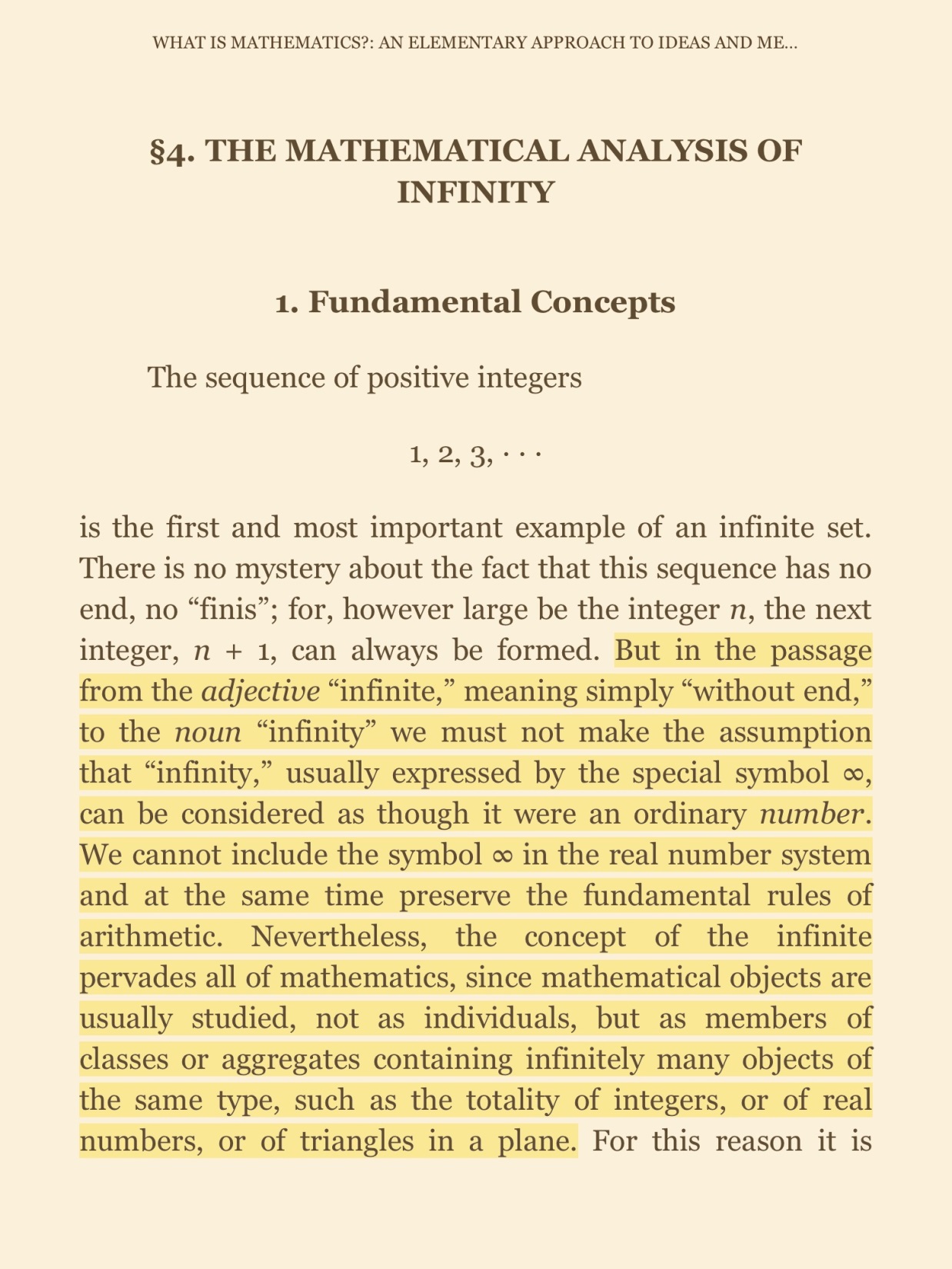 우스갯소리
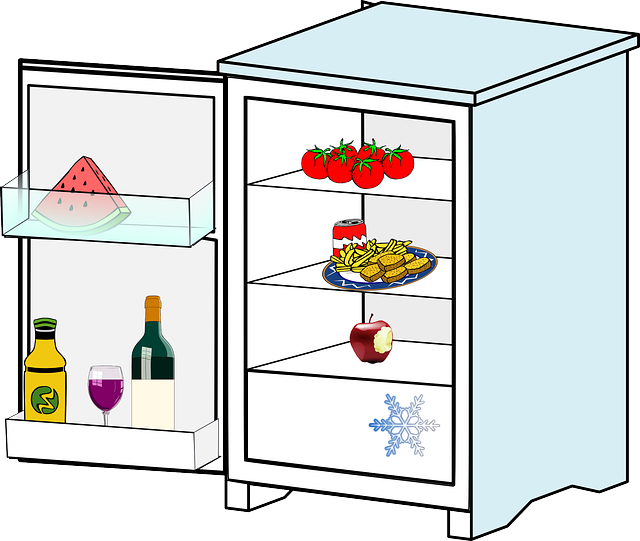 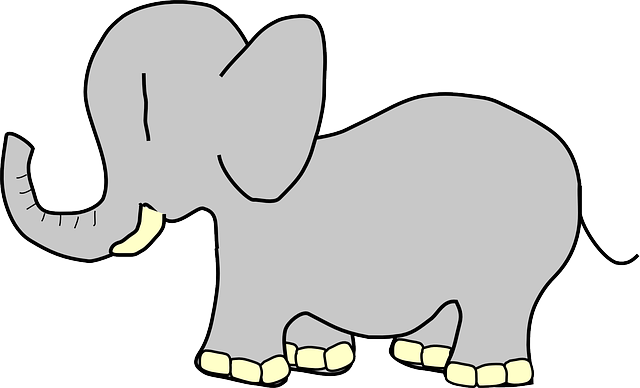 그림 출처:http://pixabay.com/p-37099
http://pixabay.com/p-46831
수학, 대체 넌? - 4
참과 거짓
수학, 대체 넌? - 5
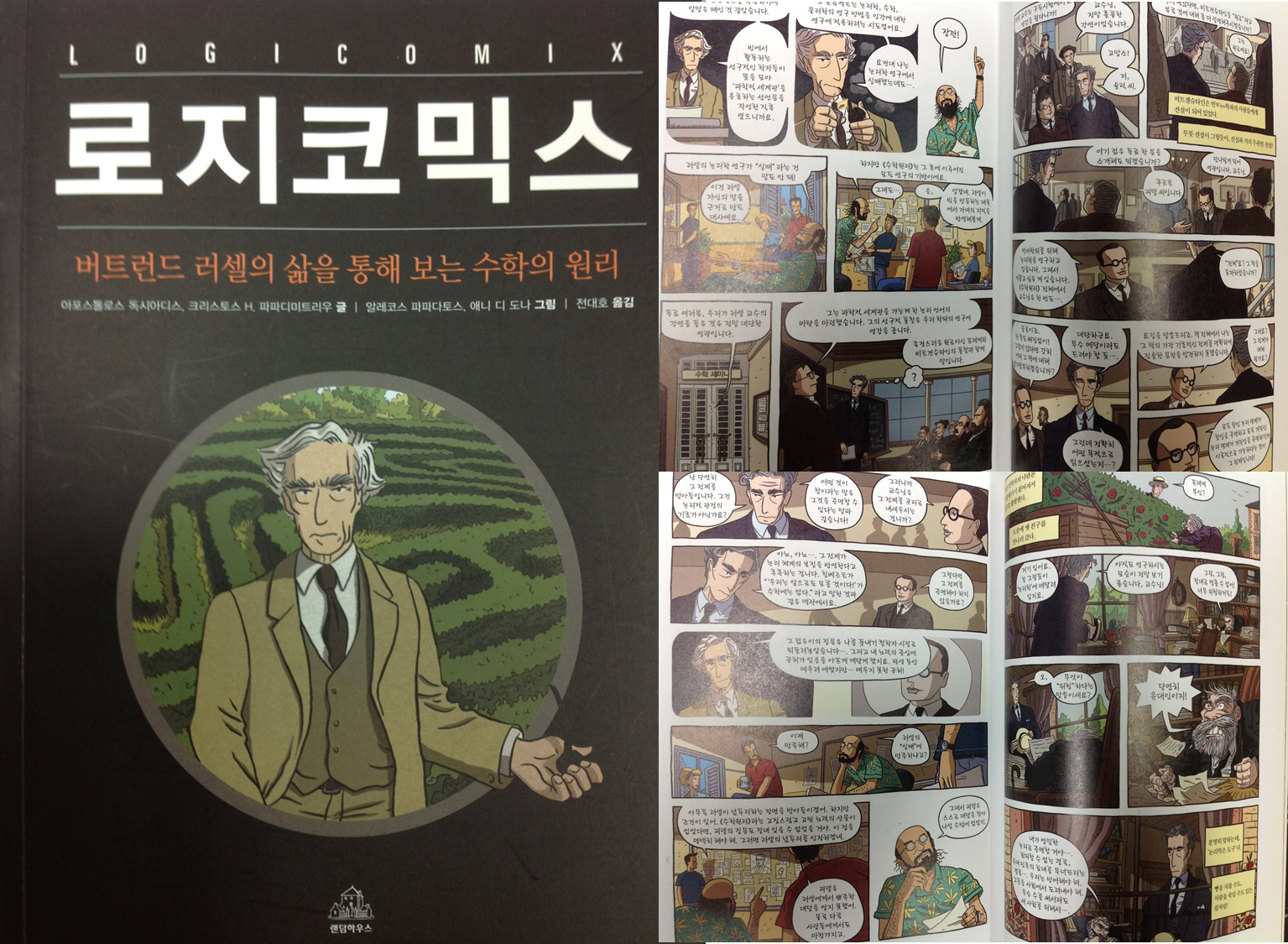 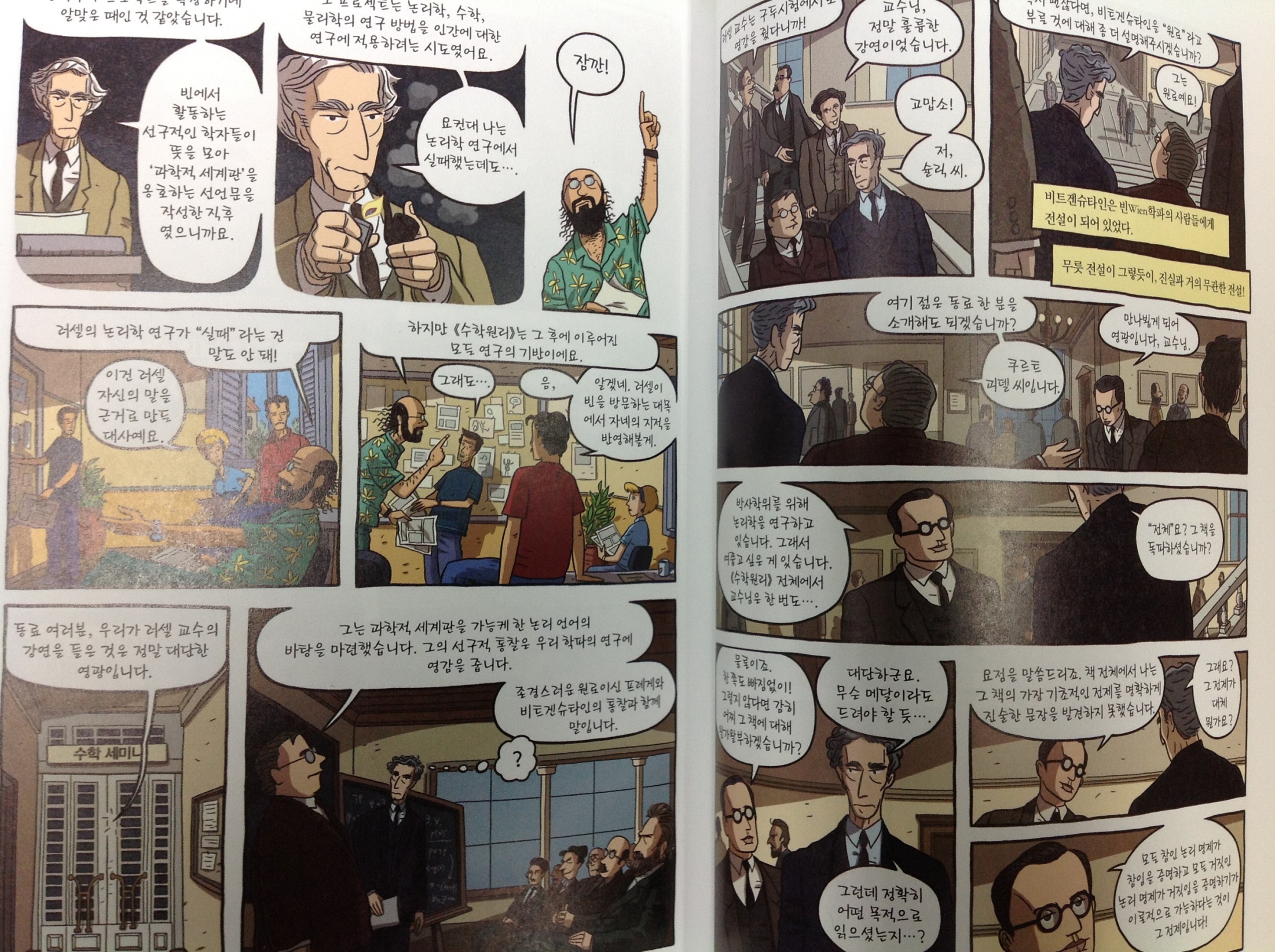 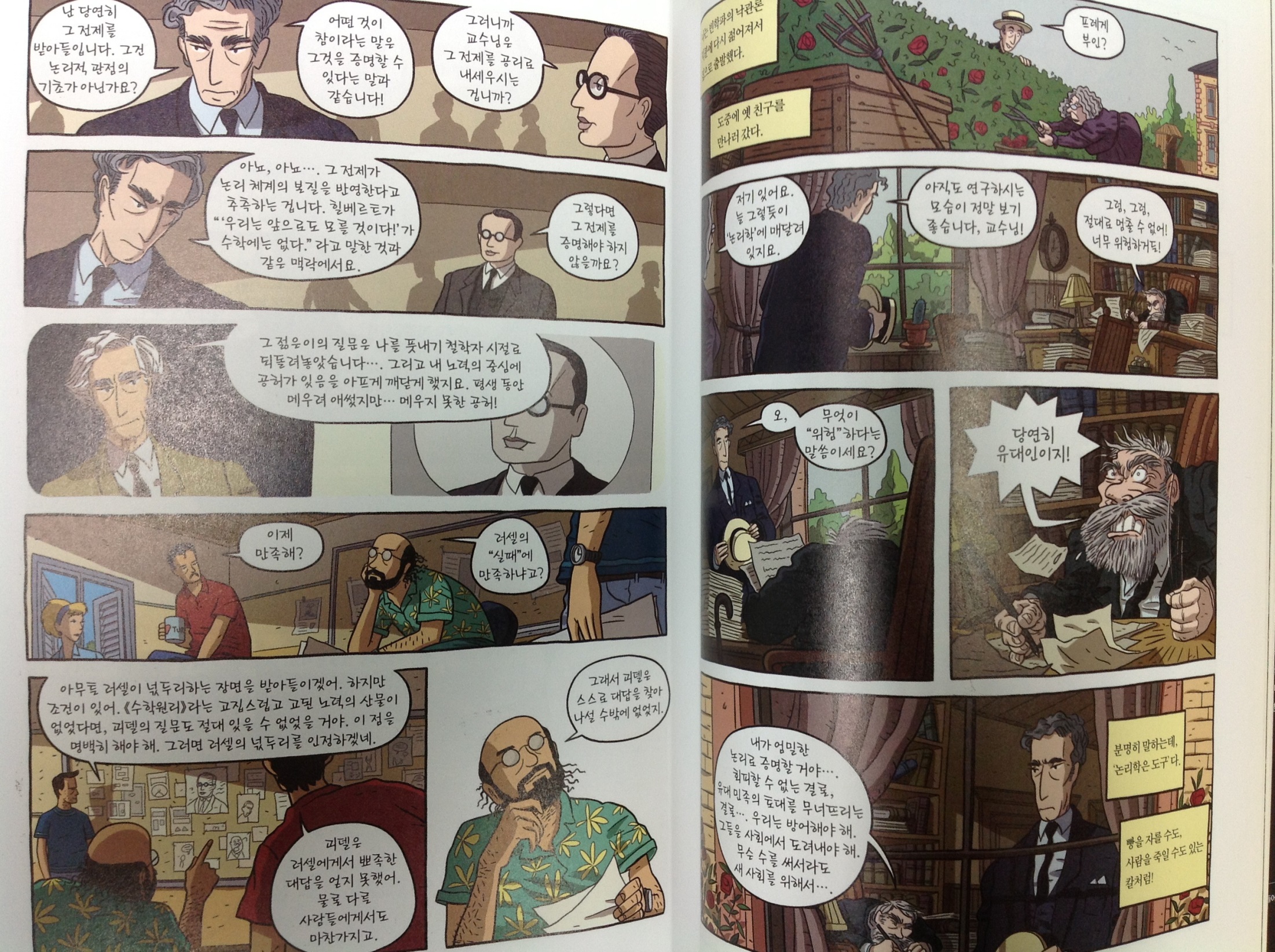 9
공리계와 증명
공리계
유클리드 원론
비유클리드 기하학
공리계
공리계
공리와 연역추론 규칙으로 구성된 체계
명제의 증명
공리계의 추론 규칙을 이용해, 공리에서 명제를유도하는 과정
공리를 참이라 전제하므로, 이렇게 증명된명제는 참임
공리계와 증명 - 1
유클리드 원론
공리계와 증명 - 2
유클리드 원론
공리계와 증명 - 3
비유클리드 기하학
비유클리드 기하학의 등장
타원 기하학 (리만)
쌍곡선 기하학 (로바체프스키)
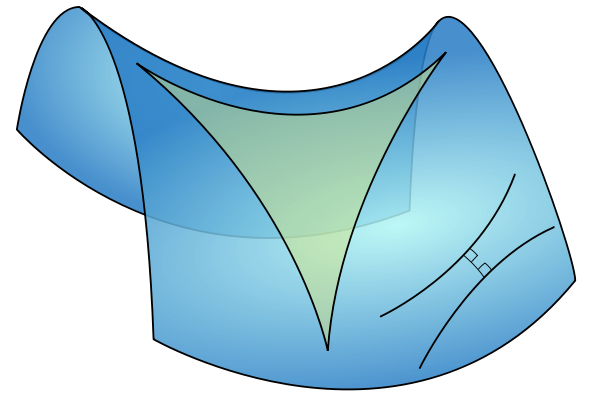 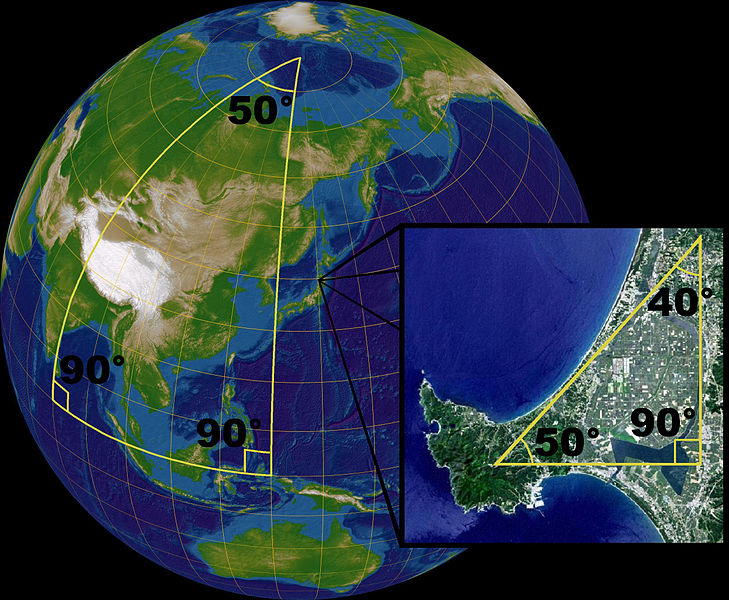 그림 출처:http://en.wikipedia.org/wiki
/File:Triangles_(spherical_geometry).jpg
그림 출처:http://commons.wikimedia.org/wiki
/File:Hyperbolic_triangle.svg
공리계와 증명 - 4
비유클리드 기하학
공리계와 증명 - 5
칸토어와 무한집합
무한을 센 칸토어
무한집합의 농도
가산집합과 불가산집합
멱집합의 농도
연속체 가설
무한을 센 칸토어
게오르그 칸토어(1845~1918)
집합론의 창시자
“수학의 본질은 자유다!”
무한 집합의 농도
두 집합의 원소들 사이에 1:1 대응관계가 있으면,그 두 집합의 농도는 같다
짝수 집합의 농도 = 홀수 집합의 농도= 정수 집합의 농도 = 유리수 집합의 농도<  실수 집합의 농도 = 0과 1 사이에 있는 수의 농도(정수 집합은 셀 수 있고, 실수 집합은 셀 수 없다)
칸토어와 무한집합 - 1
무한집합의 농도
칸토어와 무한집합 - 2
가산집합과 불가산집합
대각선 논법
칸토어와 무한집합 - 3
멱집합의 농도
(대각선 논법)
칸토어와 무한집합 - 4
연속체 가설
칸토어와 무한집합 - 5
수학의 위기
칸토어의 역설, 러셀의 역설
세 가지 방향
힐베르트의 형식주의
칸토어의 역설, 러셀의 역설
자기 자신에 관한 언급
수학의 위기 - 1
세 가지 방향
수학의 위기 - 2
힐베르트의 형식주의
수학의 위기 - 3
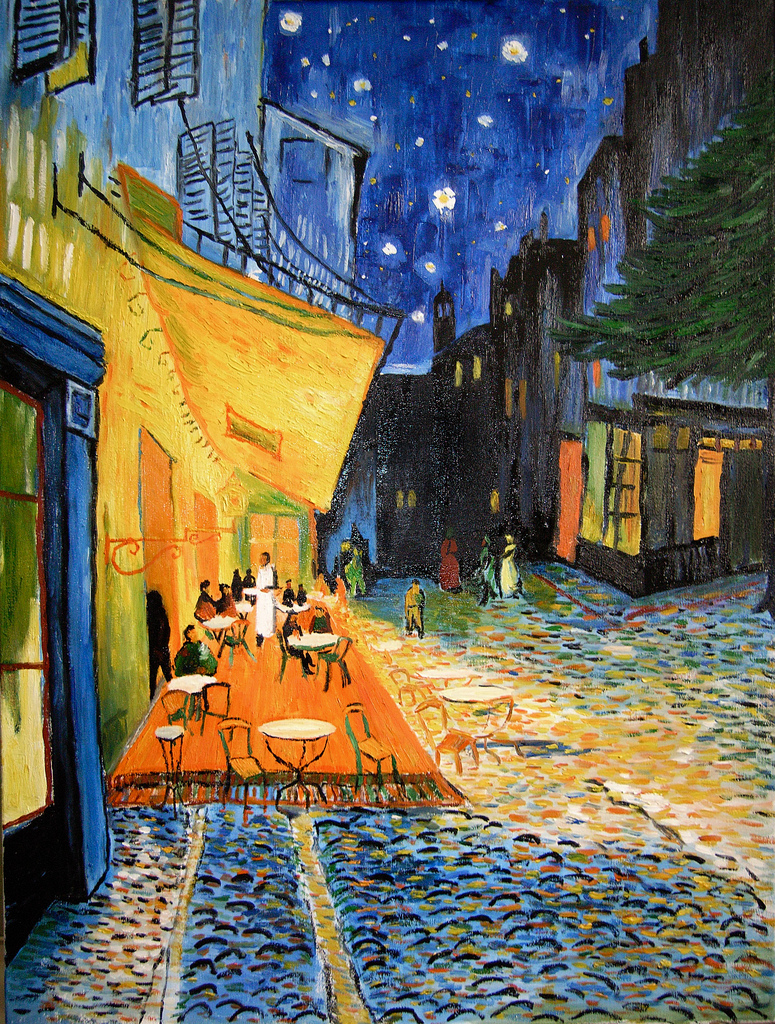 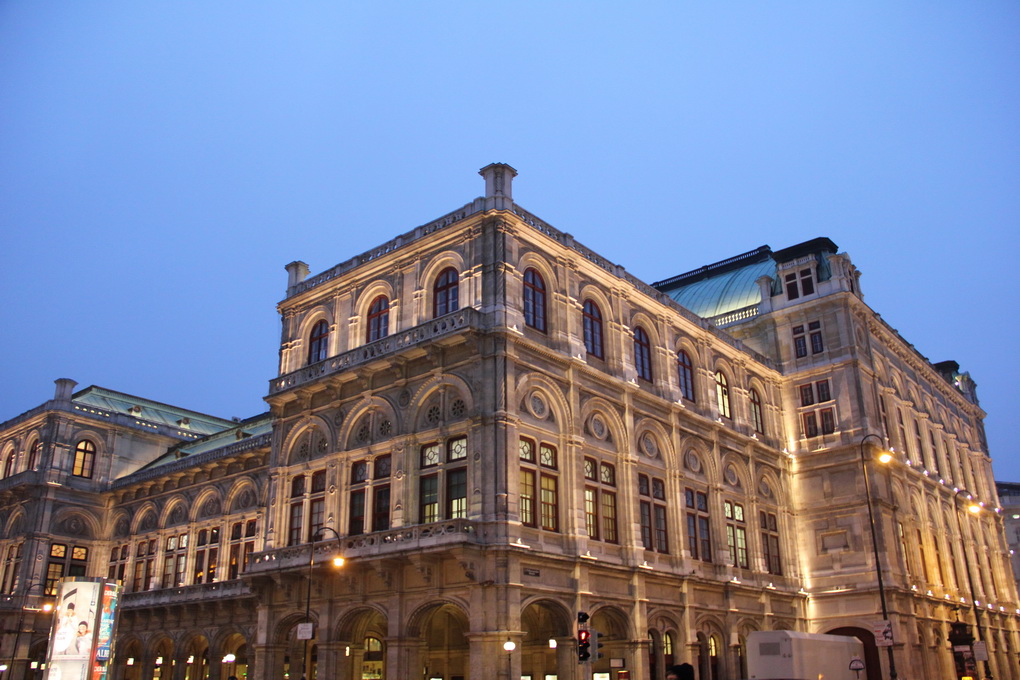 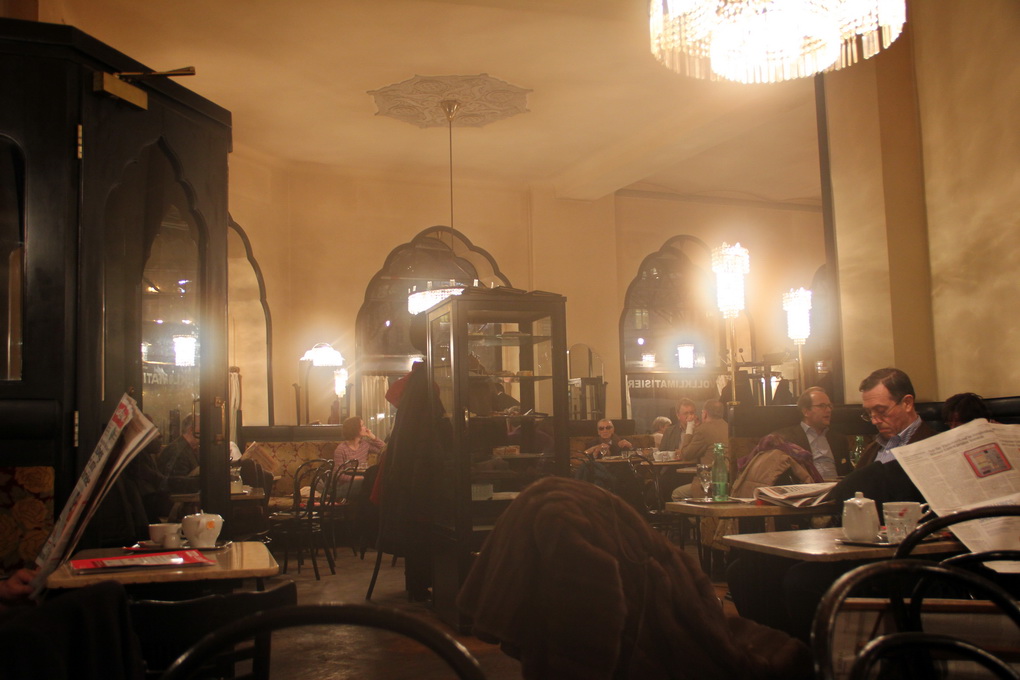 그림 출처http://www.flickr.com/photos/theomania/3447064984/
26
괴델의 불완전성 정리
괴델과 불안정성 정리
괴델 수
괴델의 증명
불완전성 정리의 의미
일반 연속체 가설
괴델과 불완전성 정리
쿠르트 괴델(1906-1978)
1924년 빈 대학 물리학과에 입학
1930년 술어논리의 완전성 정리 증명
1931년 불완전성 정리 증명
1937년, 칸토어의 연속체 가설이반증될 수 없음을 증명
1940년, 미국으로 이주해, 이후 프린스턴에서아인슈타인과 교류
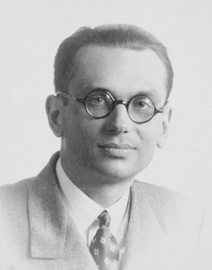 사진 출처:http://ko.wikipedia.org
/wiki/쿠르트_괴델
괴델의 불완전성 정리 - 1
괴델과 불완전성 정리
불완전성 정리
수론 전체를 포함하는 포괄적인 공리계가 정합적(무모순)이면, 그 안에는 참이지만 증명할 수 없는 명제가 존재한다. 즉,정합적인 공리계는 ‘불완전’하다
아울러 공리계가 정합적(무모순)이면,그 정합성(무모순성)은 증명할 수 없다
괴델의 불완전성 정리 - 2
괴델 수
괴델 수의 정의
기호와 변수의 괴델 수기호의 괴델 수
숫자변수의 괴델 수:배정되지 않은 소수문장변수의 괴델 수:배정되지 않은 소수의 제곱서술 표현의 괴델 수:배정되지 않은 소수의 세제곱
괴델의 불완전성 정리 - 3
괴델 수
괴델의 불완전성 정리 - 4
괴델의 증명 (개요)
n은 문장 Q의 변수!
괴델의 불완전성 정리 - 5
불완전성 정리의 의미
괴델의 불완전성 정리 - 6
일반 연속체 가설
괴델의 불완전성 정리 - 7
맺음말
수학적 사유
참고자료
수학적 사유
참고자료
애머 악첼(신현용 · 승영조 옮김), 무한의 신비, 승산, 2002
어니스트 네이글 · 제임스 뉴먼 · 더글러스 호프스태터(고중숙 · 곽강제 옮김), 괴델의 증명, 승산, 2010
요시나가 요시마사 지음(임승원 옮김), 괴델·불완전성 정리:“이성의 한계”의 발견, 전파과학사, 2000
독시아디스 · 파파디미트리우(글) · 파파다도스 · 도나(그림)(전대호 옮김), 로지코믹스, 랜덤하우스, 2011
R. Courant · H. Robbins (revised by I. Stewart), What is Mathematics? 2nd ed. Oxford University Press, 1996
K. Godel (translated by B. Meltzer), On Formally Undecidable Propositions of Principia Mathematica and Related Systems, 1931